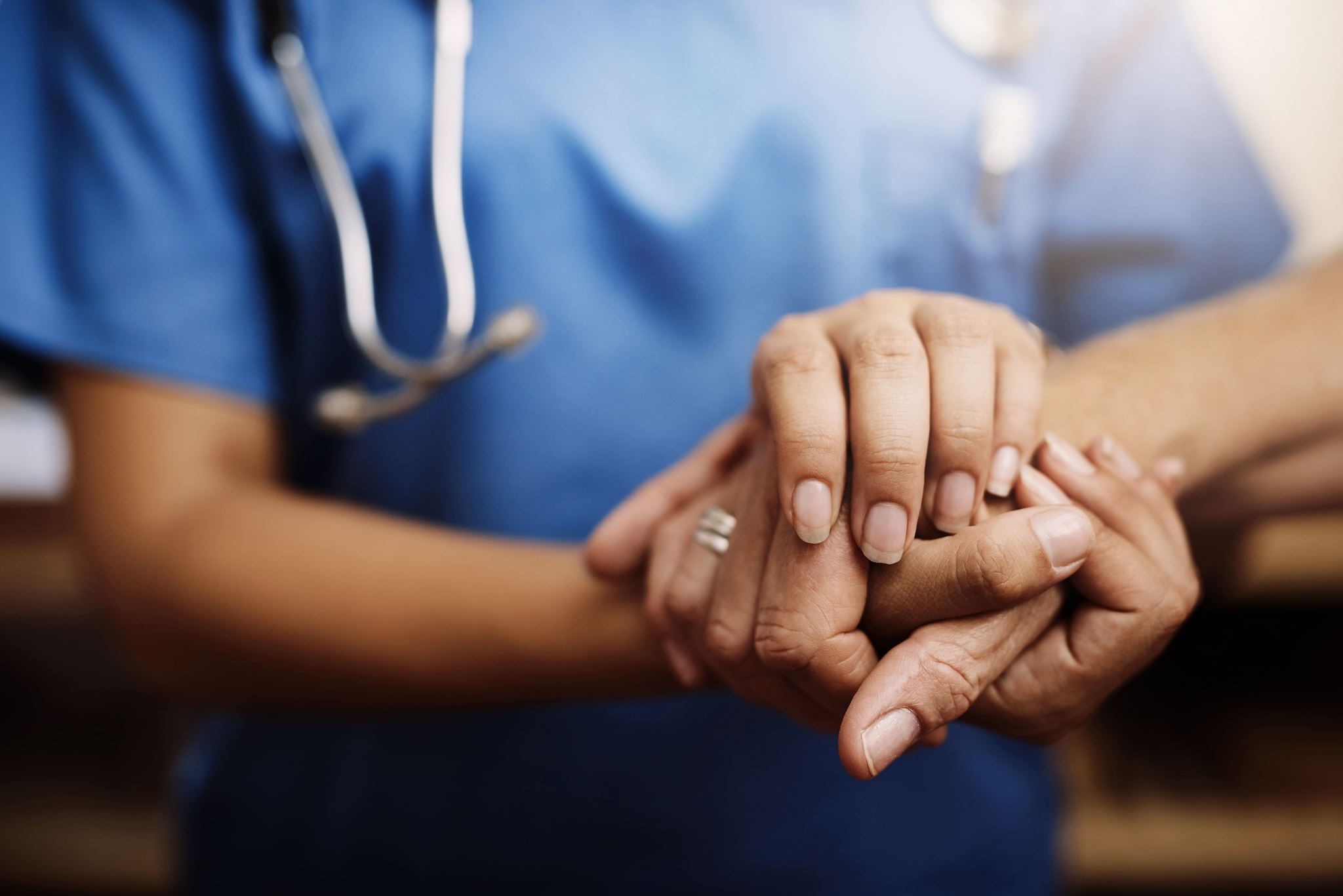 Первая медицинская помощь 
при остановке сердца
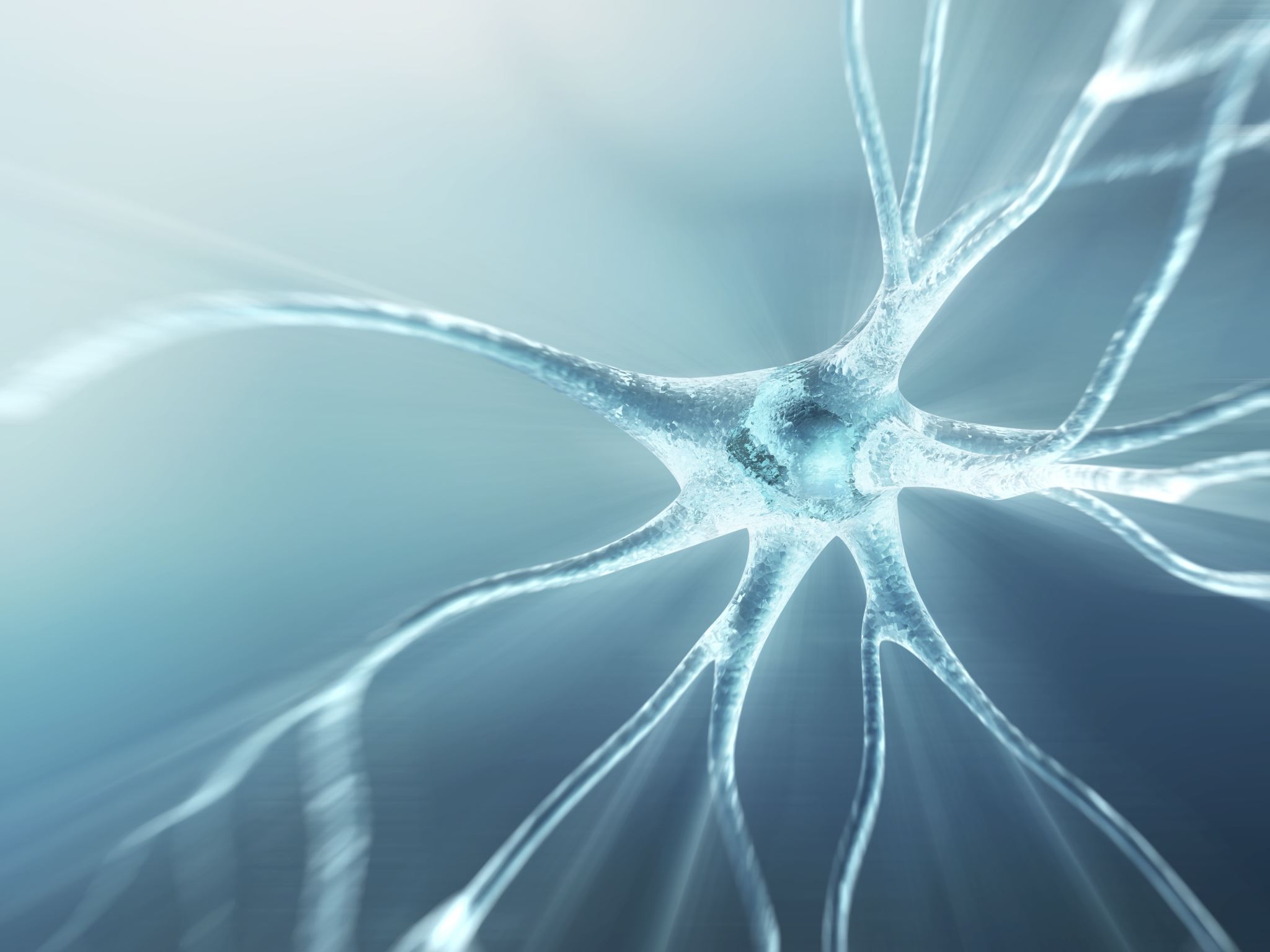 Реанимация – это восстановление или временное замещение резко нарушенных или утраченных жизненно важных функций организма
Клиническая смерть
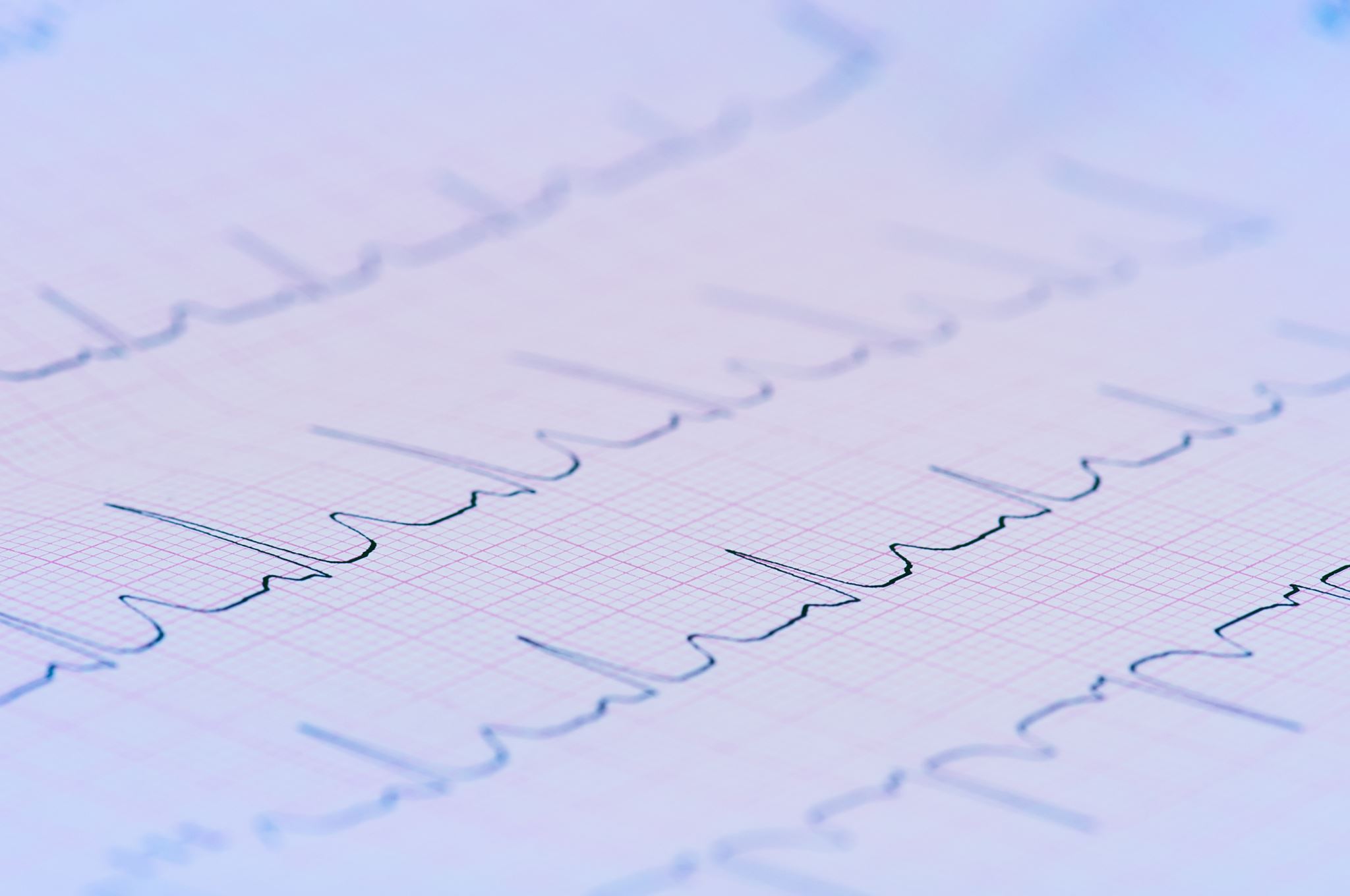 Клиническая смерть
Признаки клинической смерти: 
 потеря сознания, 
 отсутствие дыхания, 
 отсутствие реакции зрачков на свет,
 отсутствие пульса на сонной артерии.

Самое главное при клинической смерти - добиться, чтобы появился пульс (восстановилось сердцебиение и дыхание) и только потом если нужно останавливать кровотечение, накладывать повязки и шины.

При клинической смерти необходимы немедленный массаж сердца и искусственная вентиляция легких (искусственное дыхание).
Непрямой массаж сердца
При выполнении непрямого массажа сердца следует положить ладонь одной руки в точку проекции сердца на грудине, а сверху на нее другую ладонь, пальцы держать приподнятыми, большие пальцы должны смотреть в разные стороны.
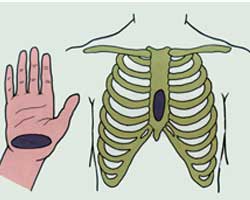 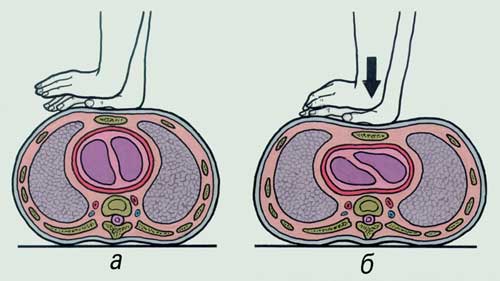 Непрямой массаж сердца
Руки не следует отнимать от груди после каждого надавливания, но перед каждым новым надавливанием необходимо дать грудной клетке подняться в исходное положение, с тем чтобы не препятствовать наполнению полостей сердца кровью.
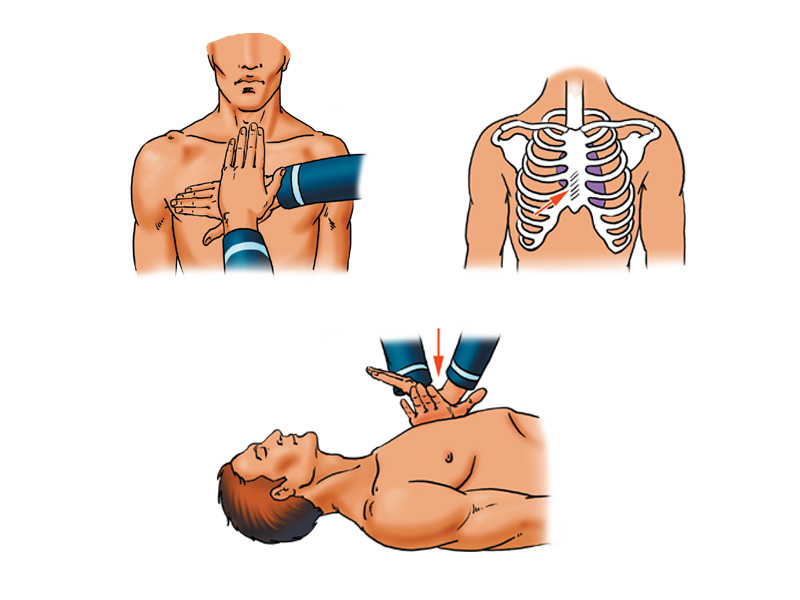 Непрямой массаж сердца
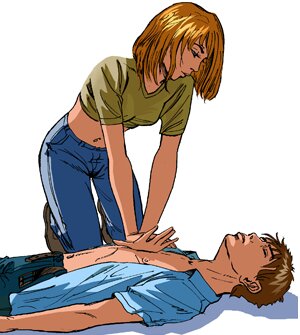 Ритм надавливаний на грудную клетку должен соответствовать частоте сердечных сокращений  в состоянии покоя, примерно 1 раз в секунду. 
Минимальное время проведения непрямого массажа сердца даже при отсутствии его эффективности не менее 15-20 минут.
Искусственная вентиляция легких
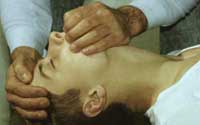 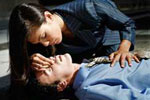 При искусственной вентиляции лёгких необходимо обеспечить проходимость дыхательных путей: зажать нос пострадавшего, запрокинуть голову, делать выдох в лёгкие.
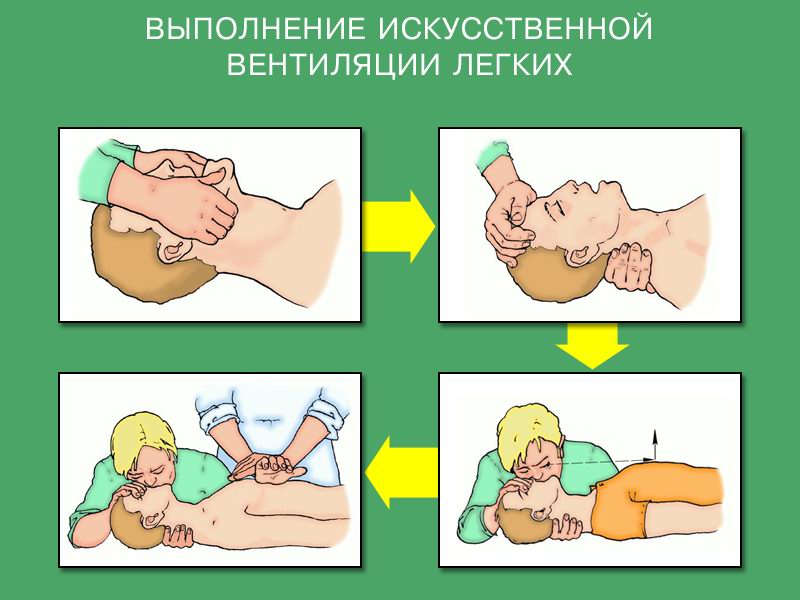 Сочетание проведения 
непрямого массажа сердца и искусственной вентиляции легких
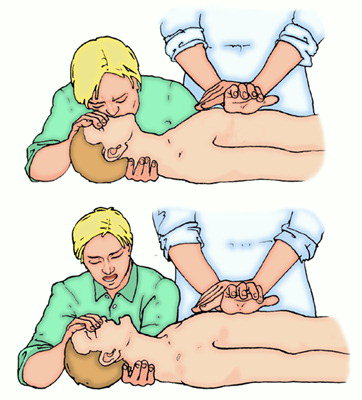 Вначале делают 4 вдоха, затем

если оживляет ОДИН, то
на каждые 15 надавливаний на грудину нужно делать 2 нагнетания воздуха в легкие;

если оживляют ДВОЕ, то один делает массаж сердца, а другой – искусственное дыхание: чередуют 5 надавливаний на грудину и одно вдувание в легкие.